梦想正开始
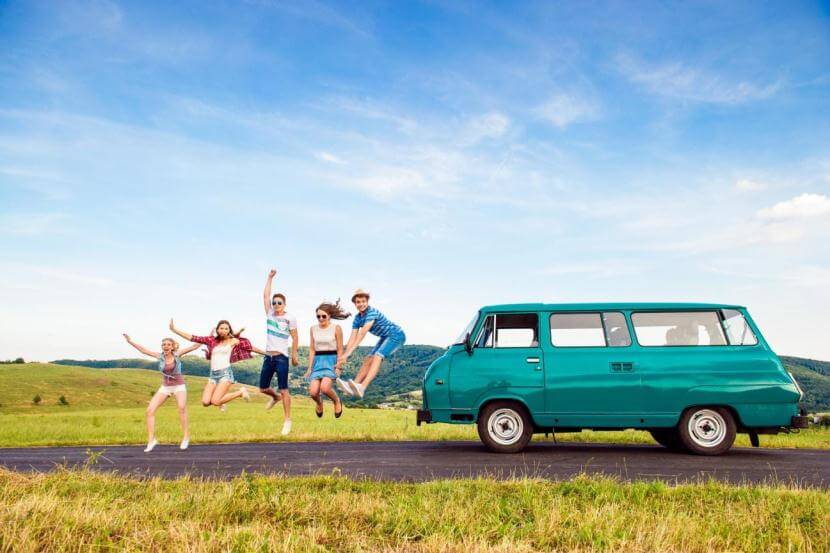 Graduation season
青春不毕业
让我们迈开双腿，去洒一行汗水，去踏一路雷声！校门外，有的是鲜花簇拥的前程！
青春，是敢于忠于自己
Wherever you are, and whoever you may be, there is one thing in which you and I are just alike at this moment, and in all the moments of our existence.
KEYWORDS
我们心里
都有个老地方
像从前一样
Wherever you are, and whoever you may be, there is one thing in which you and I are just alike at this moment, and in all the moments of our existence.
离别的季节
在栀子花的香气里
迎来了毕业
Wherever you are, and whoever you may be, there is one thing in which you and I are just alike at this moment, and in all the moments of our existence. Wherever you are, and whoever you may be, there is one thing in which you and I are just alike at this moment, and in all the moments of our existence.
Wherever you are, and whoever you may be, there is one thing in which you and I are just alike at this moment, and in all the moments of our existence.
——photo albums
照片记录着过去
心理藏着我和你
Wherever you are, and whoever you may be, there is one thing in which you and I are just alike at this moment, and in all the moments of our existence.
曾以为
毕业是一个结束其实他也是一个开始
Wherever you are, and whoever you may be, there is one thing in which you and I are just alike at this moment, and in all the moments of our existence.
KEYWORDS
愿以梦为马
不负韶华
莫愁前路无知己
天下谁人不识君
Our life is a movement, a tendency, a steady, ceaseless progress towards an unseen goal.
/   WHATEVER YOU ARE AND WHATEVER YOU MAY.
PPT下载 http://www.1ppt.com/xiazai/
黑板上的字迹
是青春划过的痕迹
Wherever you are, and whoever you may be, there is one thing in which you and I are just alike at this moment, and in all the moments of our existence.
KEYWORDS
Wherever you are, and whoever you may be, there is one thing in which you and I are just alike at this moment, and in all the moments of our existence.
照片记录着欢乐
心理有你我的存在
【毕业季】
Wherever you are, and whoever you may be, there is one thing in which you and I are just alike at this moment, and in all the moments of our existence.
最难开口的就是
初次的问好
和最终的道别
Wherever you are, and whoever you may be, there is one thing in which you and I are just alike at this moment, and in all the moments of our existence.
【毕业季】
Wherever you are, and whoever you may be, there is one thing in which you and I are just alike at this moment, and in all the moments of our existence.
怕口口声声的朋友
变成唯唯诺诺的路人
Wherever you are, and whoever you may be, there is one thing in which you and I are just alike at this moment, and in all the moments of our existence.
Wherever you are, and whoever you may be, there is one thing in which you and I are just alike at this moment, and in all the moments of our existence.
Wherever you are, and whoever you may be, there is one thing in which you and I are just alike at this moment, and in all the moments of our existence.
后来才说
梦想荒芜
年少时
只义无反顾
Wherever you are, and whoever you may be, there is one thing in which you and I are just alike at this moment, and in all the moments of our existence.
珍贵的是
曾经只对视
就会脸红
【毕业季】
Wherever you are, and whoever you may be, there is one thing in which you and I are just alike at this moment, and in all the moments of our existence.
Wherever you are, and whoever you may be, there is one thing in which you and I are just alike at this moment, and in all the moments of our existence.
整本书
不要只记得abandon希望能背到victory
Wherever you are, and whoever you may be, there is one thing in which you and I are just alike at this moment, and in all the moments of our existence.
后来的我们
青春
是敢于忠于自己
后来才说梦想荒芜
年少时只义无反顾
Wherever you are, and whoever you may be, there is one thing in which you and I are just alike at this moment, and in all the moments of our existence.
我们心里
都有个老地方
像从前一样
Wherever you are, and whoever you may be, there is one thing in which you and I are just alike at this moment, and in all the moments of our existence.
老师教我们把自己
介绍给大家
却忘了教我们
如何向大家告别
Our life is a movement, a tendency, a steady, ceaseless progress towards an unseen goal.
以前总想有自己的空间以后想见面也难
我们珍惜
在一起的时光
不负你我的陪伴
Wherever you are, and whoever you may be, there is one thing in which you and I are just alike at this moment, and in all the moments of our existence.
青春是我们的别称
也是我们友谊的见证
Wherever you are, and whoever you may be, there is one thing in which you and I are just alike at this moment, and in all the moments of our existence.
青春不是
一段时光
而是那一群人
Wherever you are, and whoever you may be, there is one thing in which you and I are just alike at this moment, and in all the moments of our existence.
Thanksgiving Father's Day photo albums
尚未佩妥剑
转眼便是江湖
愿历尽千帆
归来仍少年
梦想正开始
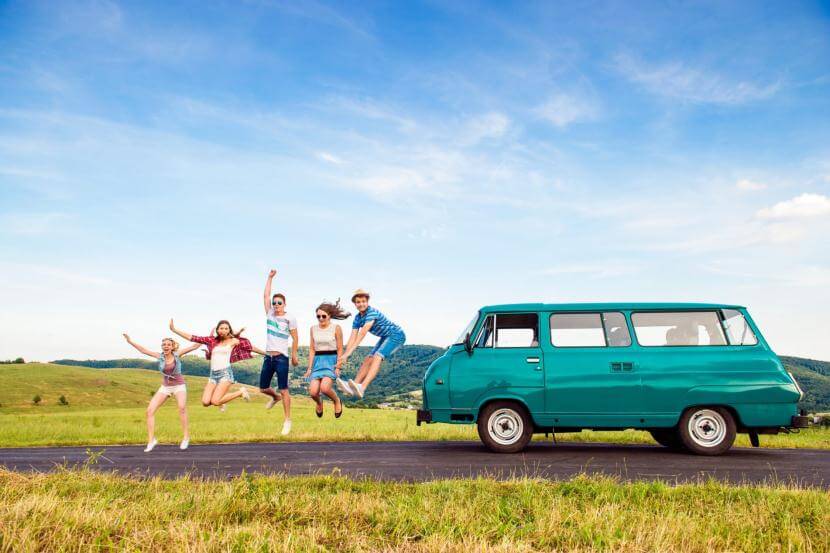 Graduation season
尚未佩妥剑，
转眼便是江湖，
愿历尽千帆
归来仍少年。